Pharmaceutical Industry Breakthroughs
Here is where your presentation begins
Content Of This Template
Here’s what you’ll find in this Slidesgo template: 
A slide structure based on a Breakthrough,  which you can easily adapt to your needs. For more info on how to edit the template, please visit Slidesgo School or read our FAQs.
An assortment of pictures/illustrations that are suitable for use in the presentation can be found in the alternative resources slide.
A thanks slide, which you must keep so that proper credits for our design are given.
A resources slide, where you’ll find links to all the elements used in the template.
Instructions for use.
Final slides with: 
The fonts and colors used in the template.
A selection of illustrations. You can also customize and animate them as you wish with the online editor.
Visit Stories by Freepik to find more. 
More infographic resources, whose size and color can be edited. 
Sets of customizable icons of the following themes: general, business, avatar, creative process, education, help & support, medical, nature, performing arts, SEO & marketing, and teamwork.
You can delete this slide when you’re done editing the presentation.
01
03
Objectives
Results Analysis
Here you could describe the topic of the section
Here you could describe the topic of the section
04
02
Methodology
Conclusion
Here you could describe the topic of the section
Here you could describe the topic of the section
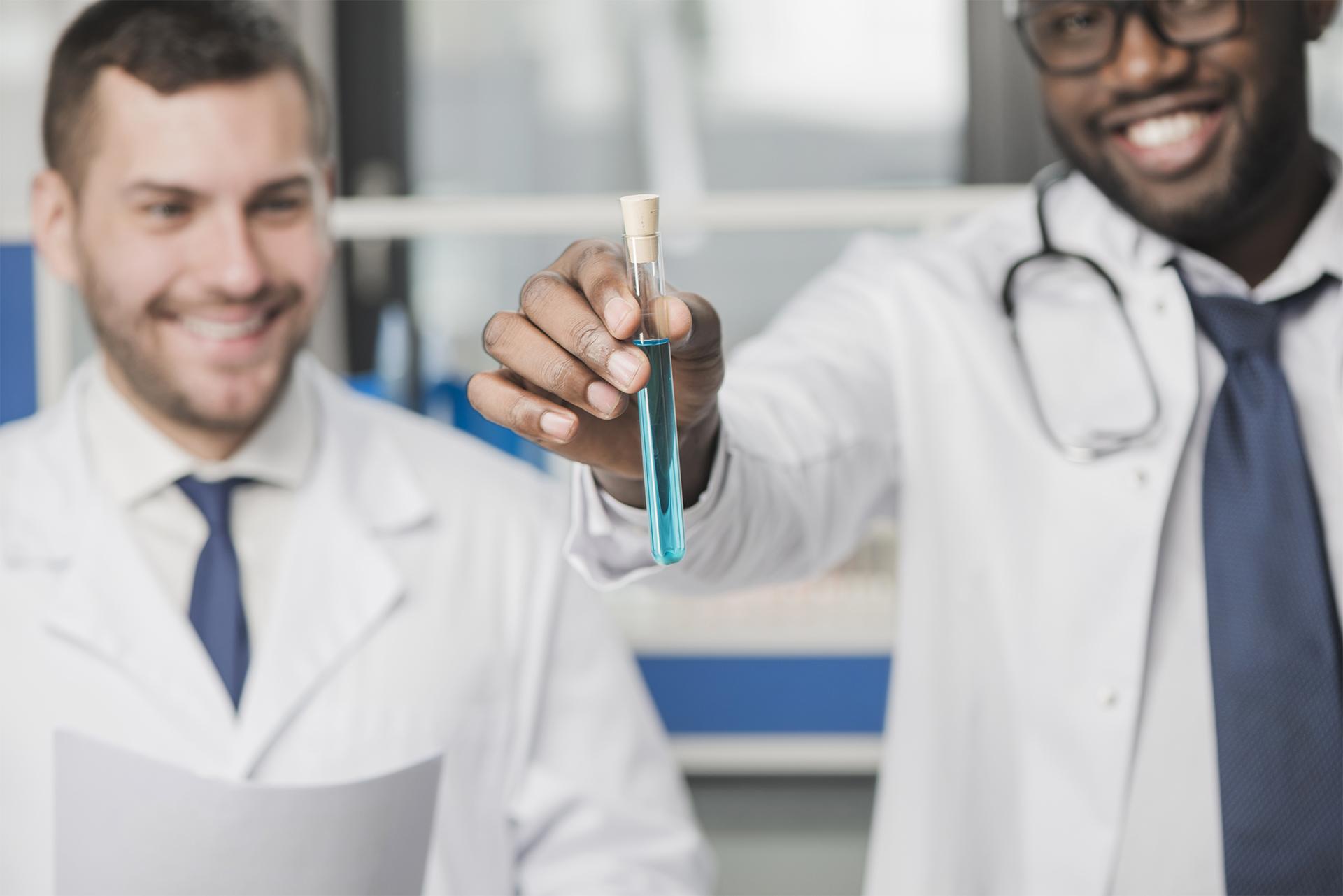 01
Objectives
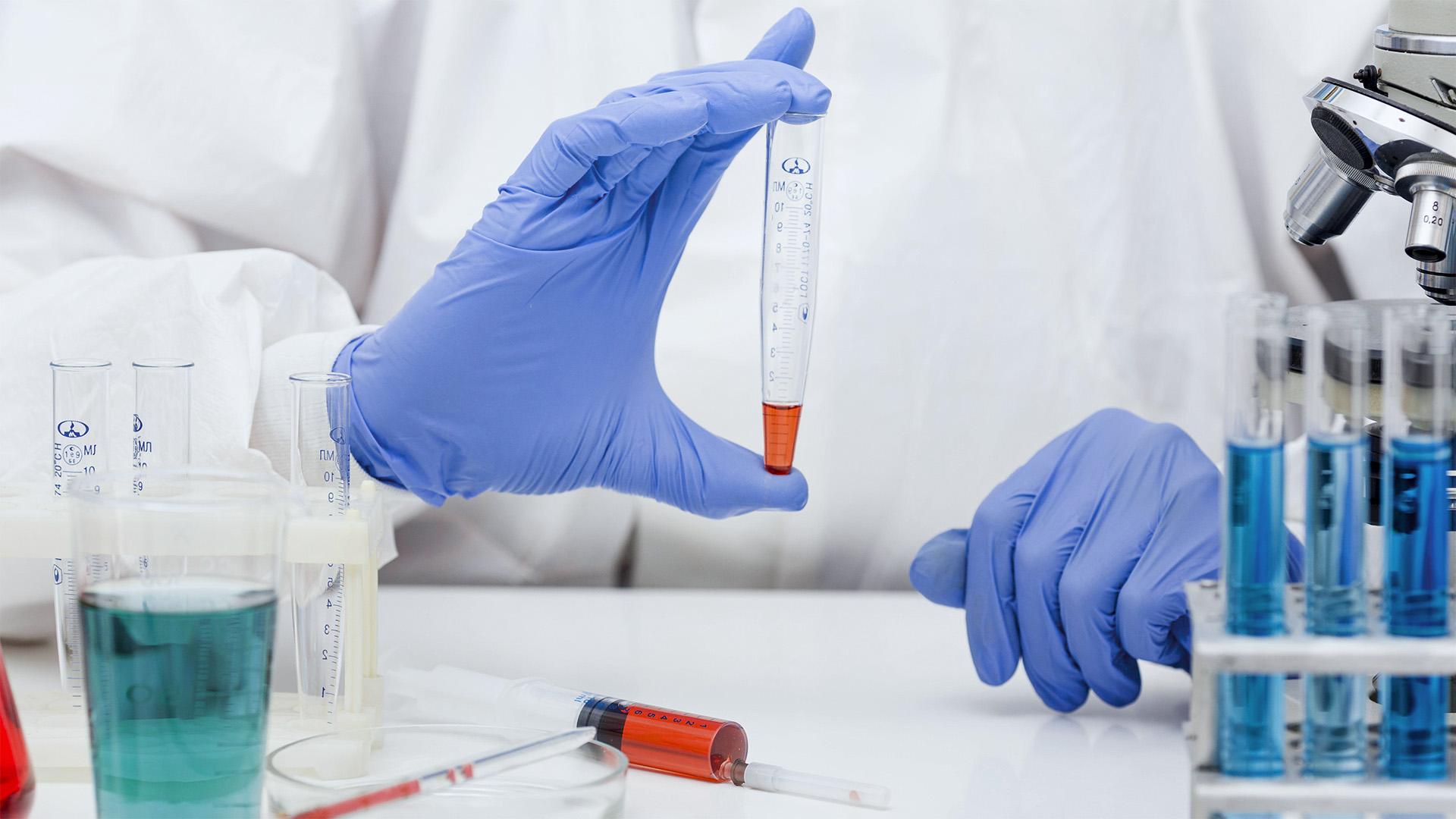 Introduction
Mercury is the closest planet to the Sun and the smallest one in the Solar System—it’s only a bit larger than our Moon. The planet’s name has nothing to do with the liquid metal since it was named after the Roman messenger god
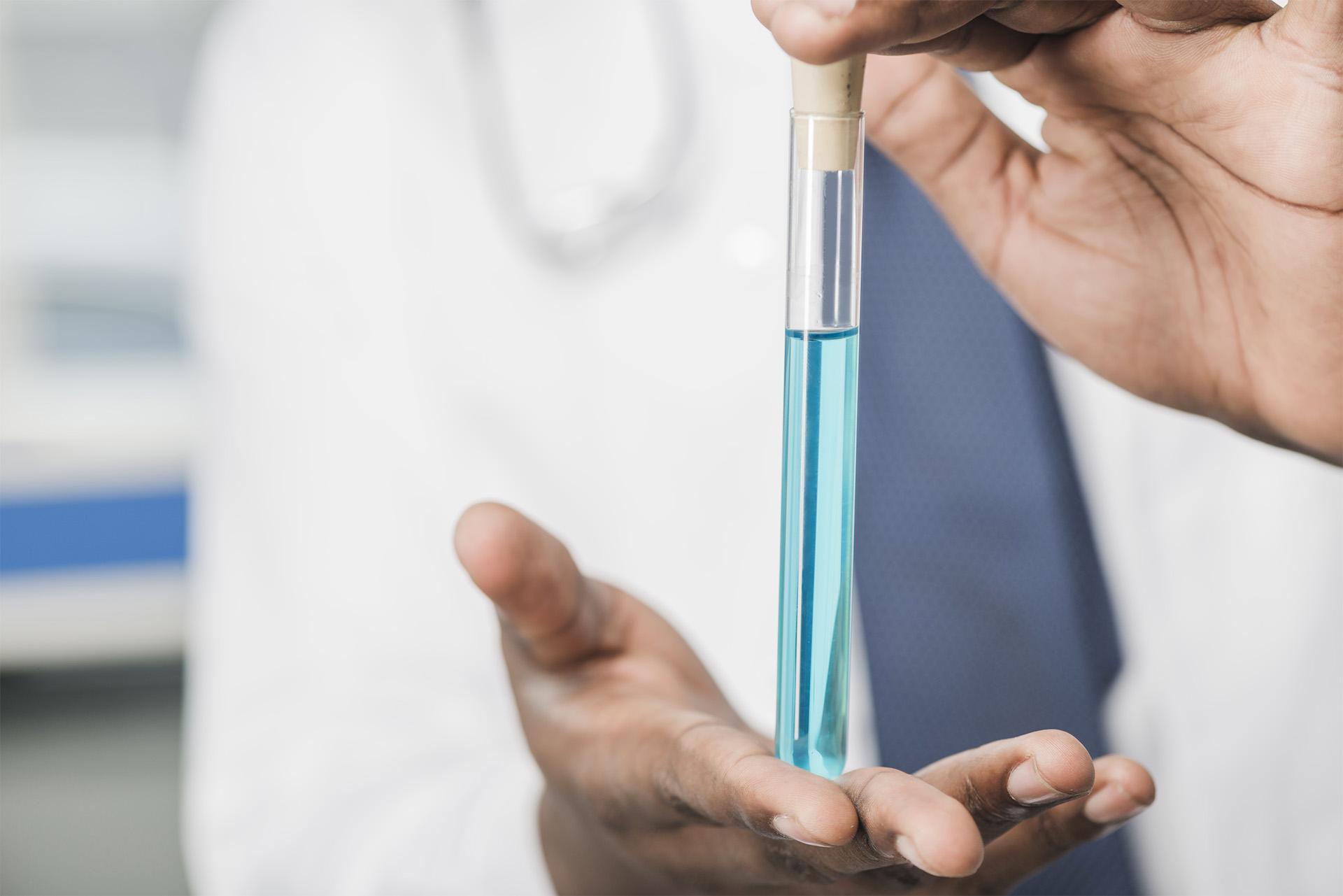 Background
Mercury
Neptune
Mercury is the closest planet to the Sun
Neptune is the farthest planet from the Sun
Saturn
Jupiter
Saturn is the ringed one. It is a gas giant
It’s the biggest planet in the Solar System
Venus
Mars
Has a beautiful name, but it’s terribly hot
Despite being red, Mars is actually a cold place
Goals
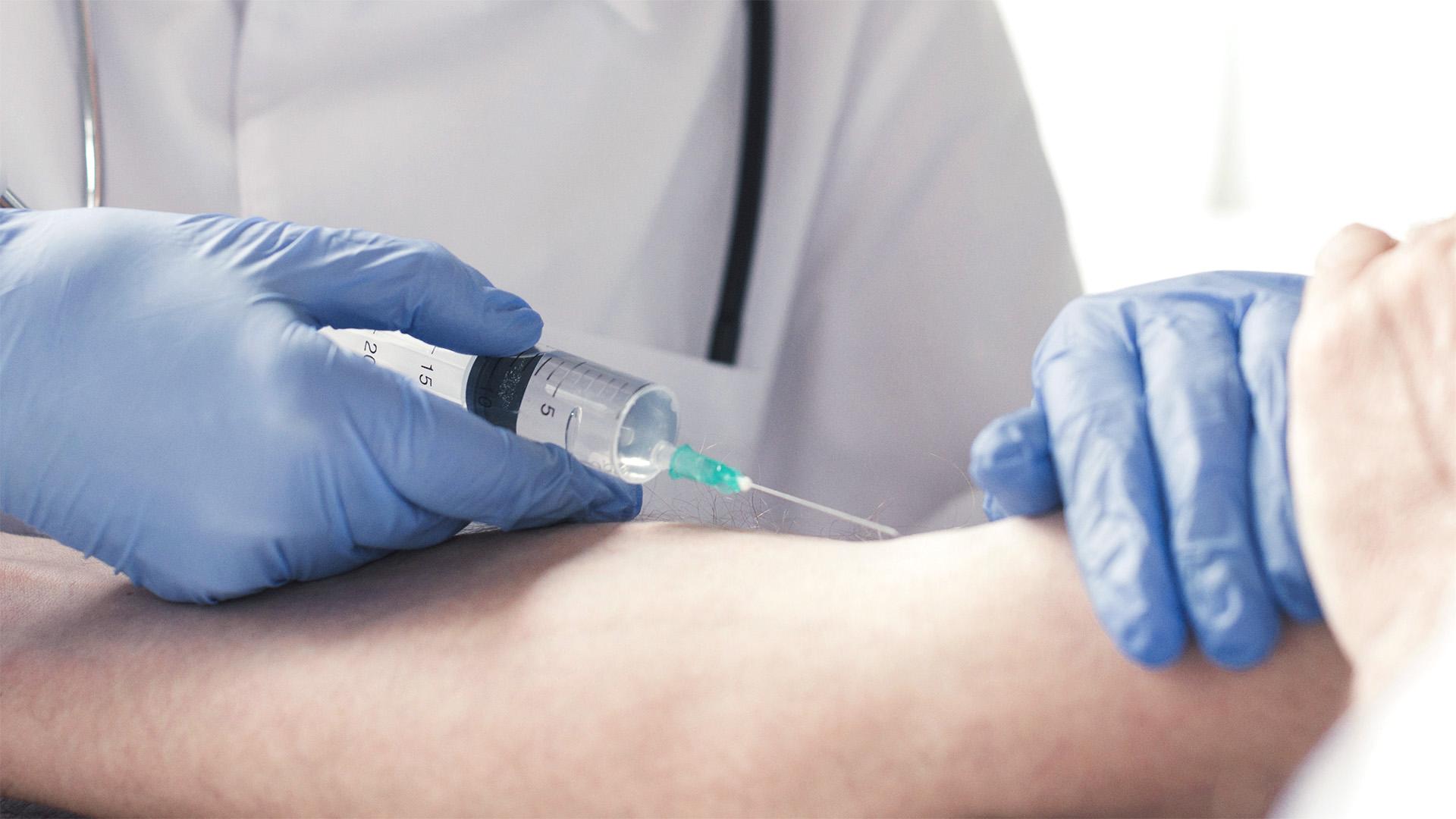 Mercury
Venus
Mars
Has a nice name and is the second planet from the Sun
Despite being red, planet Mars is a cold place, not hot
Is the closest planet to the Sun and the smallest one
Methods
Mercury
Jupiter
Venus
Saturn
Mercury is the closest planet to the Sun
Jupiter is the biggest in the Solar System
Has a beautiful name, but it’s terribly hot
Planet Saturn is the ringed one. It is a gas giant
Research And Publications
Venus
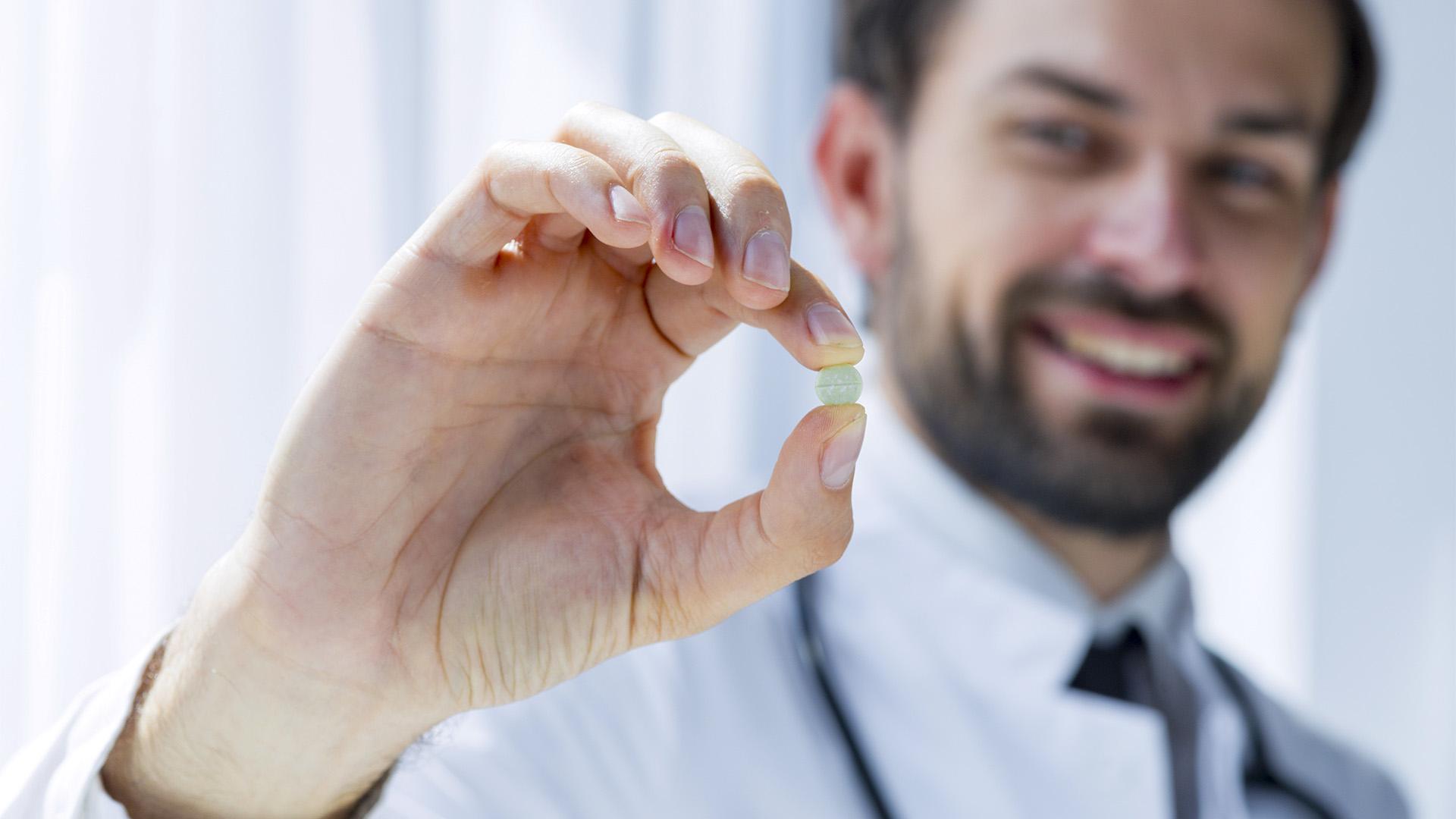 Has a beautiful name and is the second planet from the Sun. It’s terribly hot
Mercury
Is the closest planet to the Sun and the smallest one in the Solar System
Research Resources
AUTHOR (YEAR). Title of the publication. Publisher
 AUTHOR (YEAR). Title of the publication. Publisher
 AUTHOR (YEAR). Title of the publication. Publisher
 AUTHOR (YEAR). Title of the publication. Publisher
 AUTHOR (YEAR). Title of the publication. Publisher
Factors To Consider
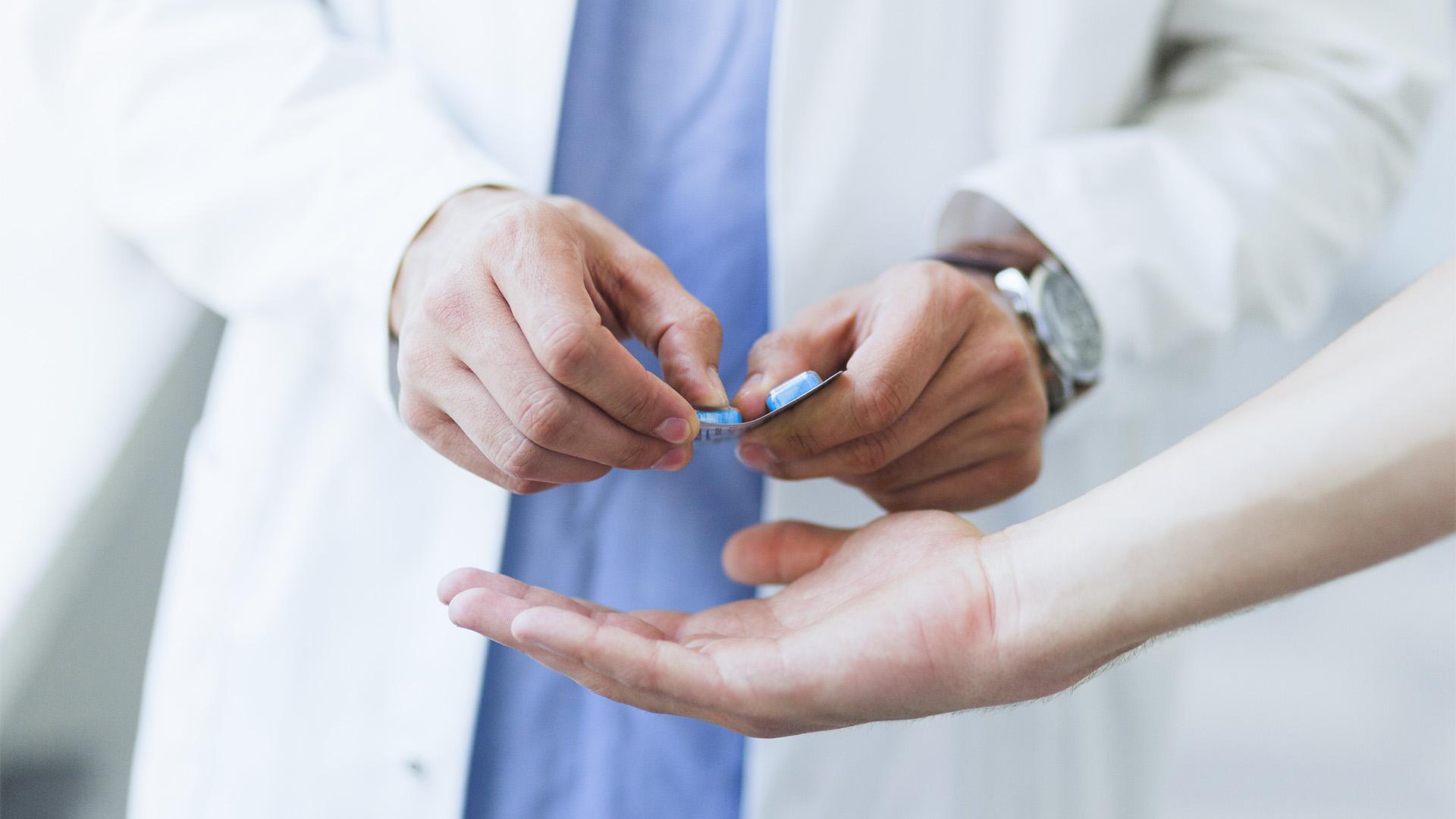 Clinical Trial
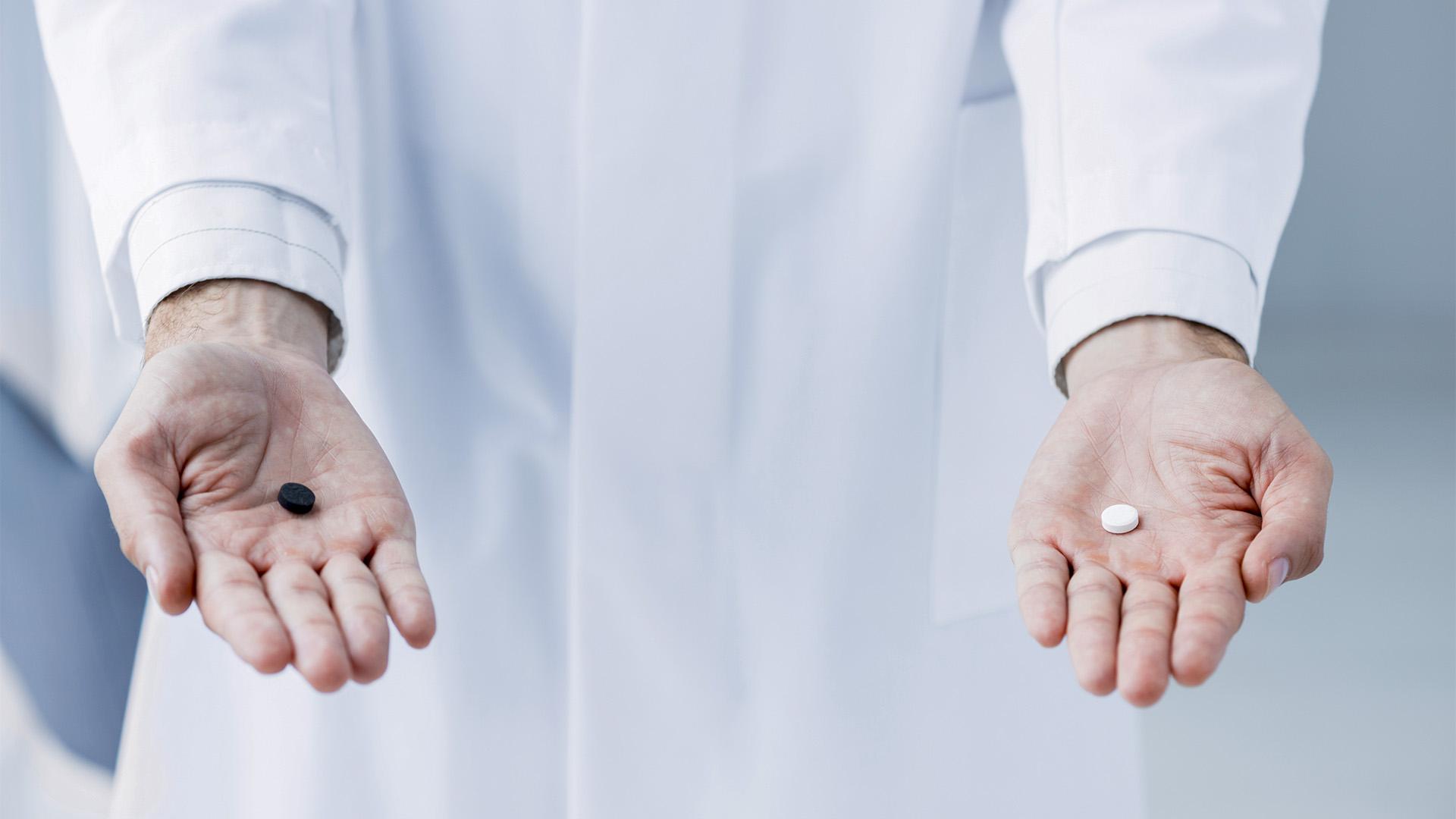 Preclinical
Phase 1
Phase 2
Phase 3
Lab Studies
Human Safety
Expanded Safety
Efficacy & Safety
Trial Timeline
Is the biggest planet in the Solar System of them all
The Sun is the star at the center of the Solar System
DAY 1
DAY 2
DAY 3
DAY 4
DAY 5
DAY 6
DAY 7
Jupiter Is the closest planet to the Sun of them all
Awesome Words
Phase 1
20 - 80 Participants
Young and healthy people
Secondary Effects
Mercury is the closest planet to the Sun and the smallest one in the Solar System—it’s only a bit larger than our Moon
Goals
Study the safety of medication
Results
6 wks
80%
Venus has a beautiful name and is the second planet from the Sun. It’s terribly hot—even hotter than Mercury
Experimentation
Success Rate
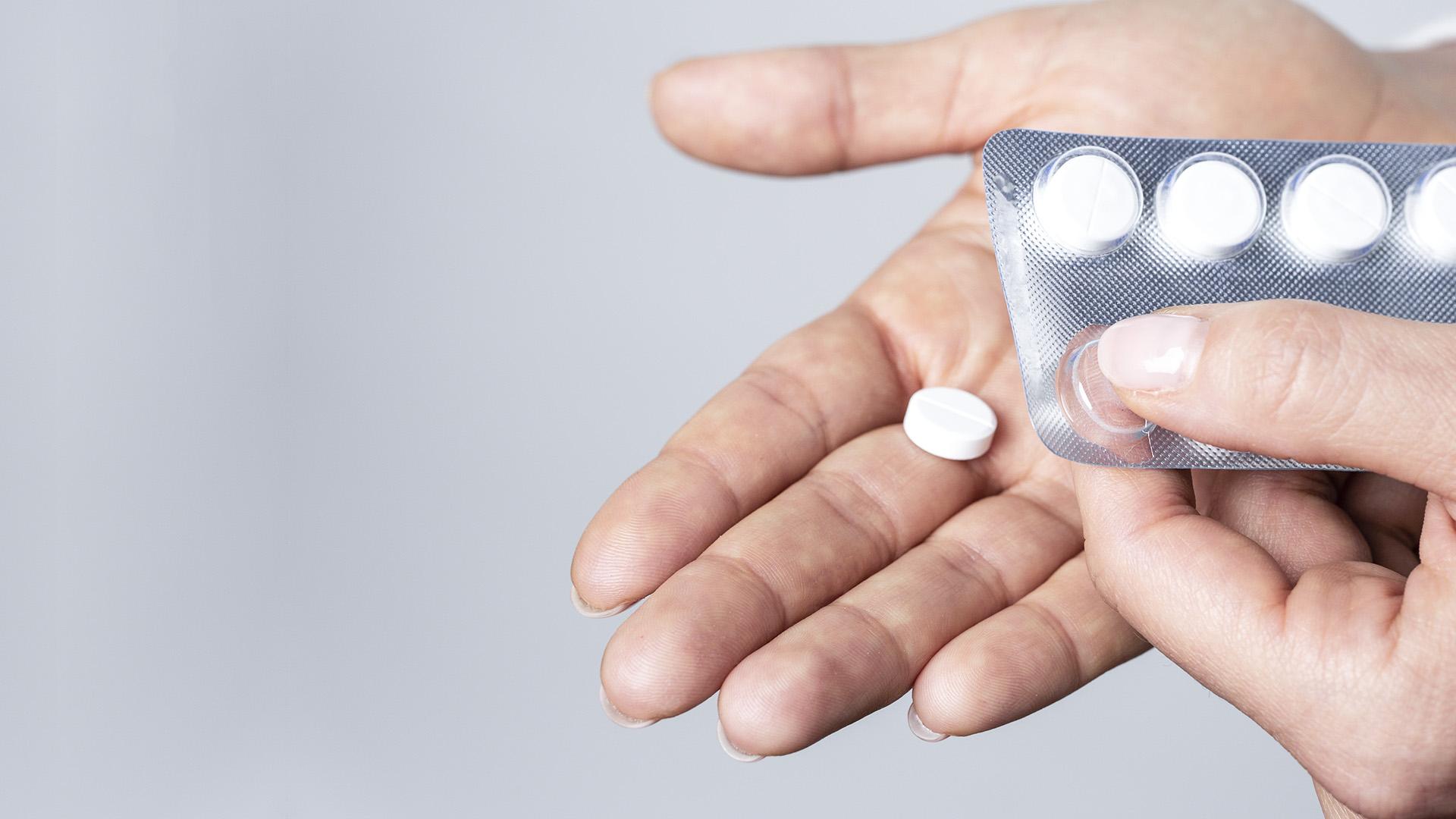 A Picture Always Reinforces The Concept
Images reveal amounts of data, remember: use an image instead of long texts
Tendency
80
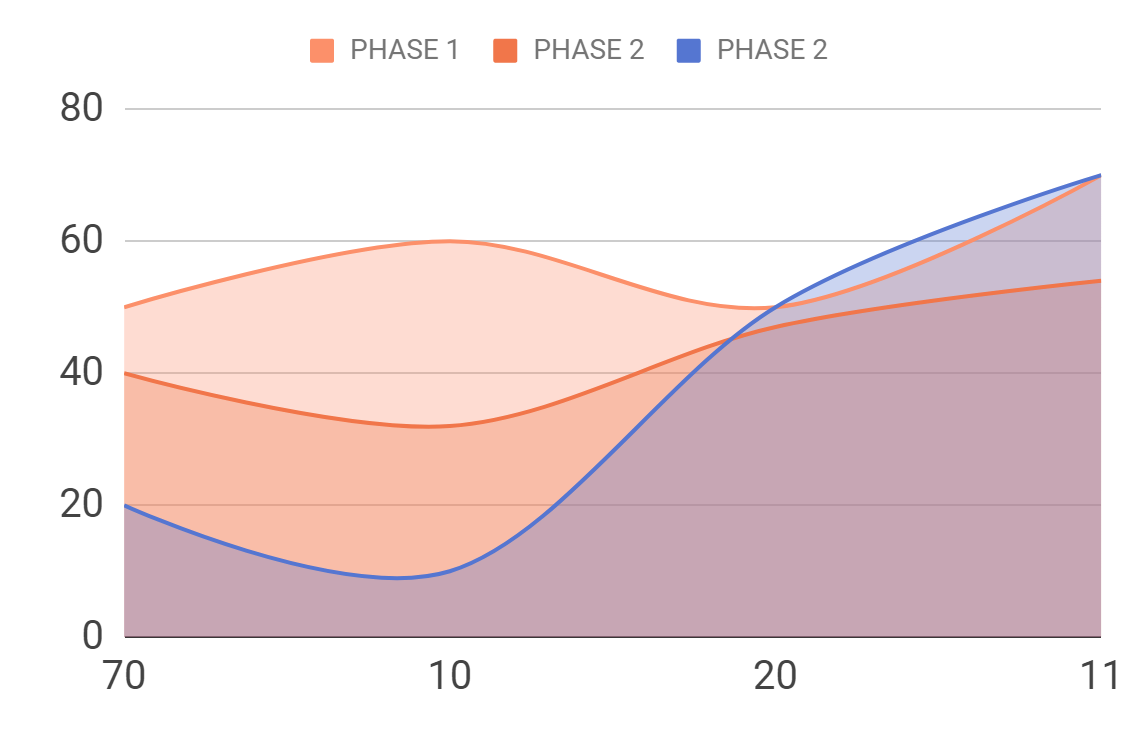 Phase 1
Despite being red, Mars is actually a cold place
60
Phase 2
40
Has a beautiful name and is the second planet
20
Phase 3
Has a beautiful name and is the second planet
If you want to modify this graph, click on it, follow the link, change the data and replace it
Results
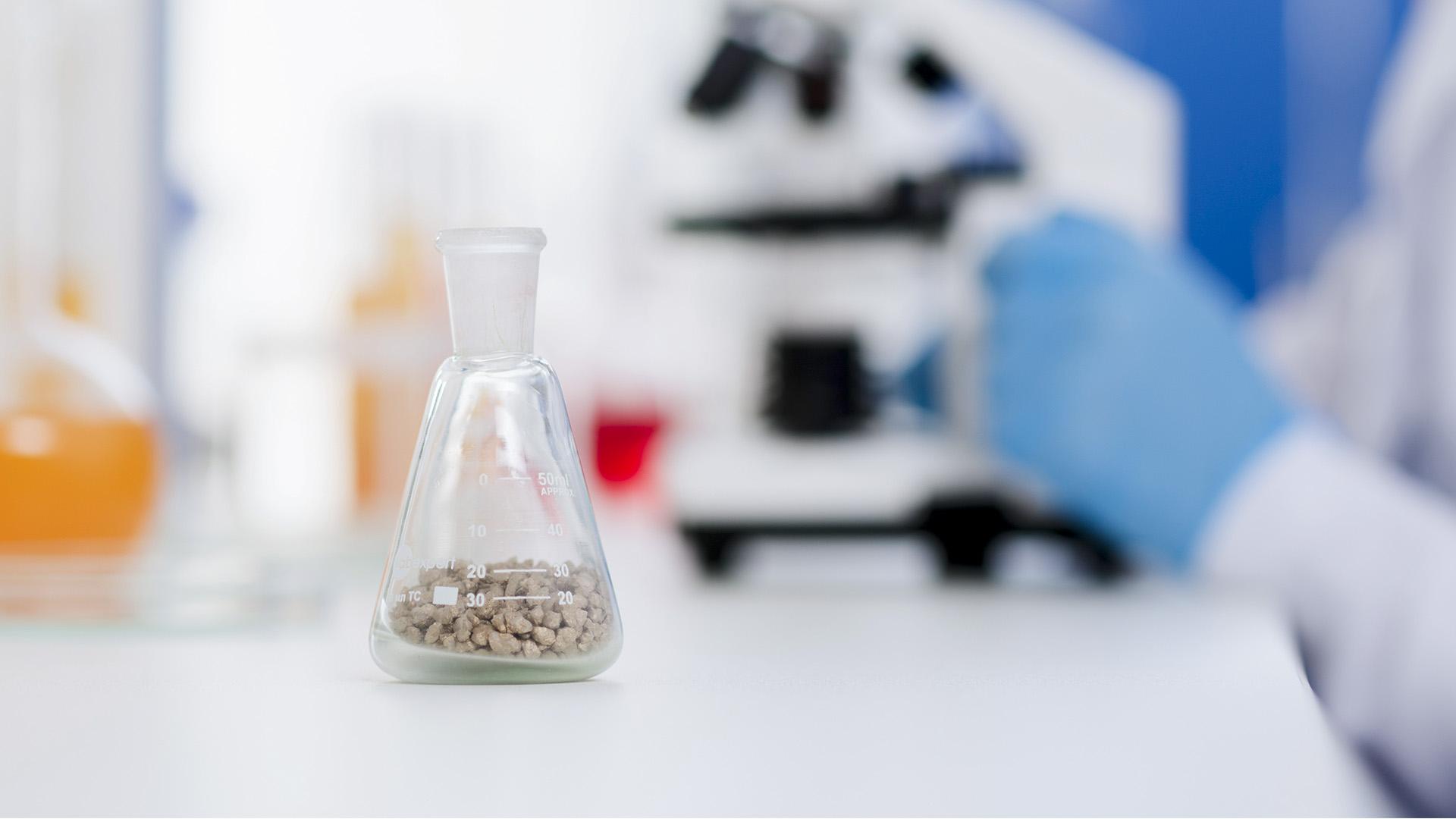 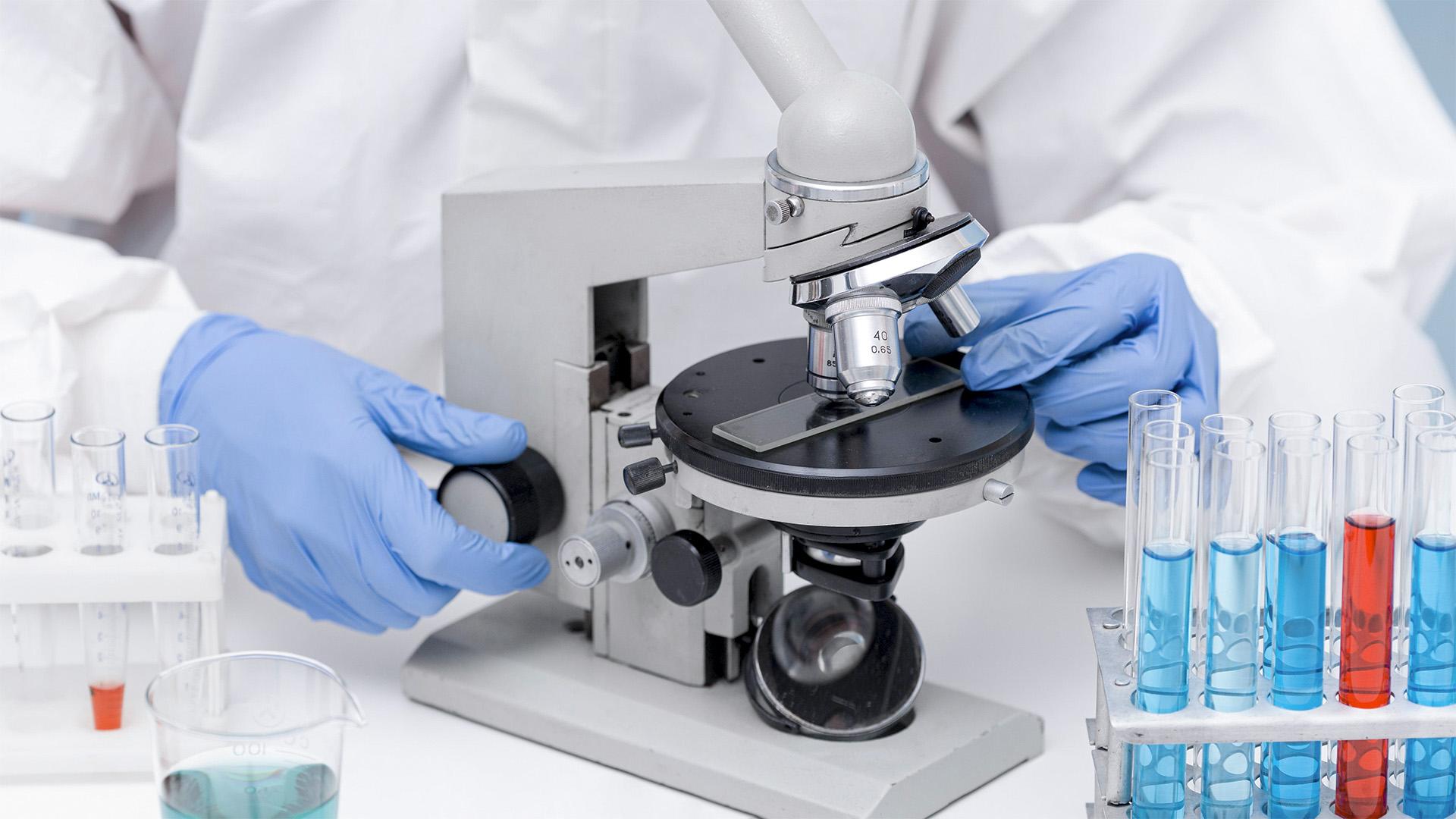 A Picture Is Worth A Thousand Words
Results Analysis
Jupiter
60%
Mercury
Neptune
Planet Mars is a cold place
Neptune is the farthest planet
40%
Mars
80%
20%
50%
80%
Success Rate
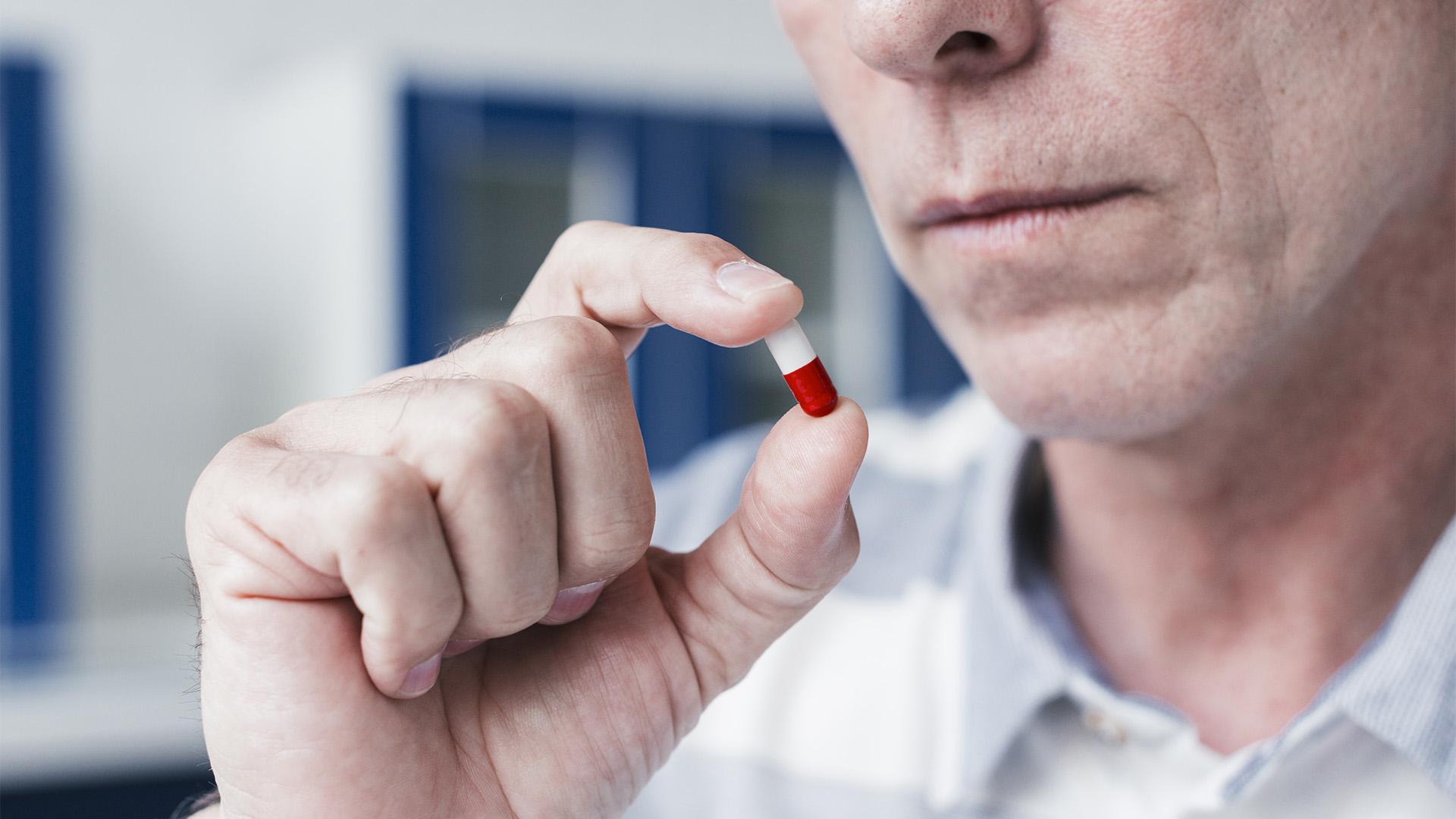 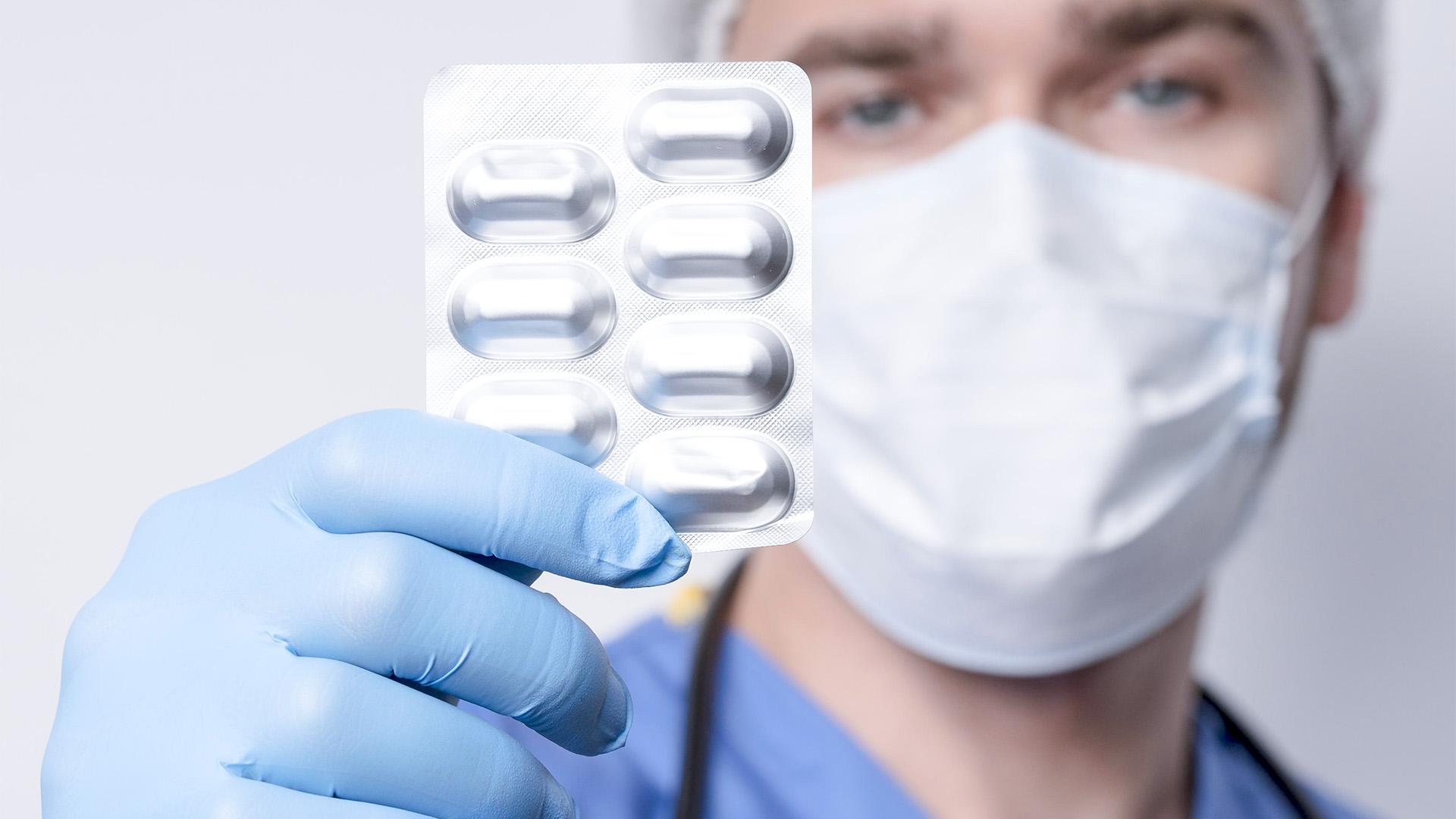 97%
80%
Patients Cured
No Secondary Effects
4,498,300,000
Big numbers catch your audience’s attention
This Is A Map
Mercury
It’s a gas giant, composed mostly of hydrogen and helium
Venus
Venus has a beautiful name and is the second planet from the Sun
Neptune
Neptune is the farthest planet from the Sun and the fourth-largest
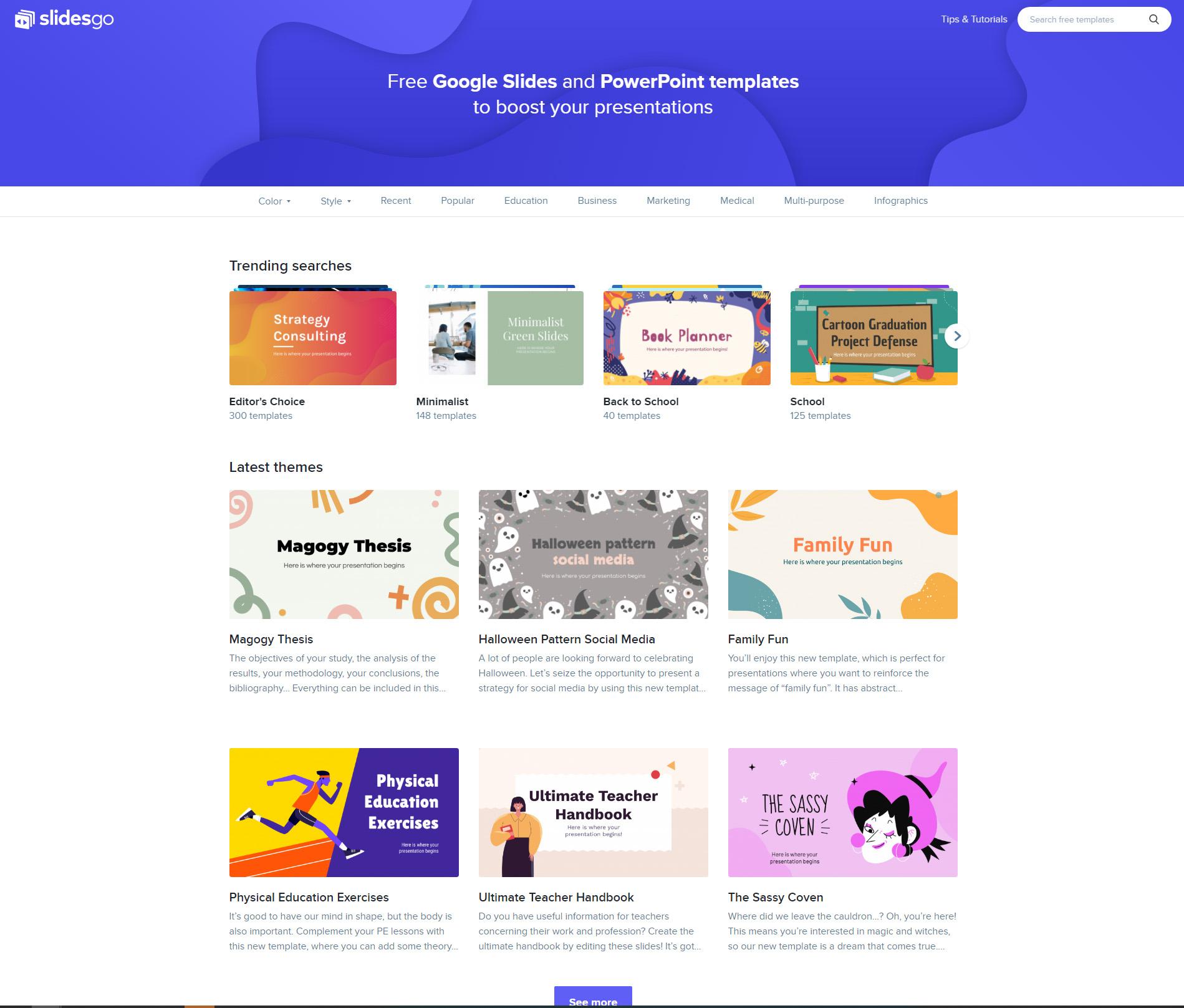 Desktop Software
You can replace the image on the screen with your own work. Just delete this one, add yours and send it to the back
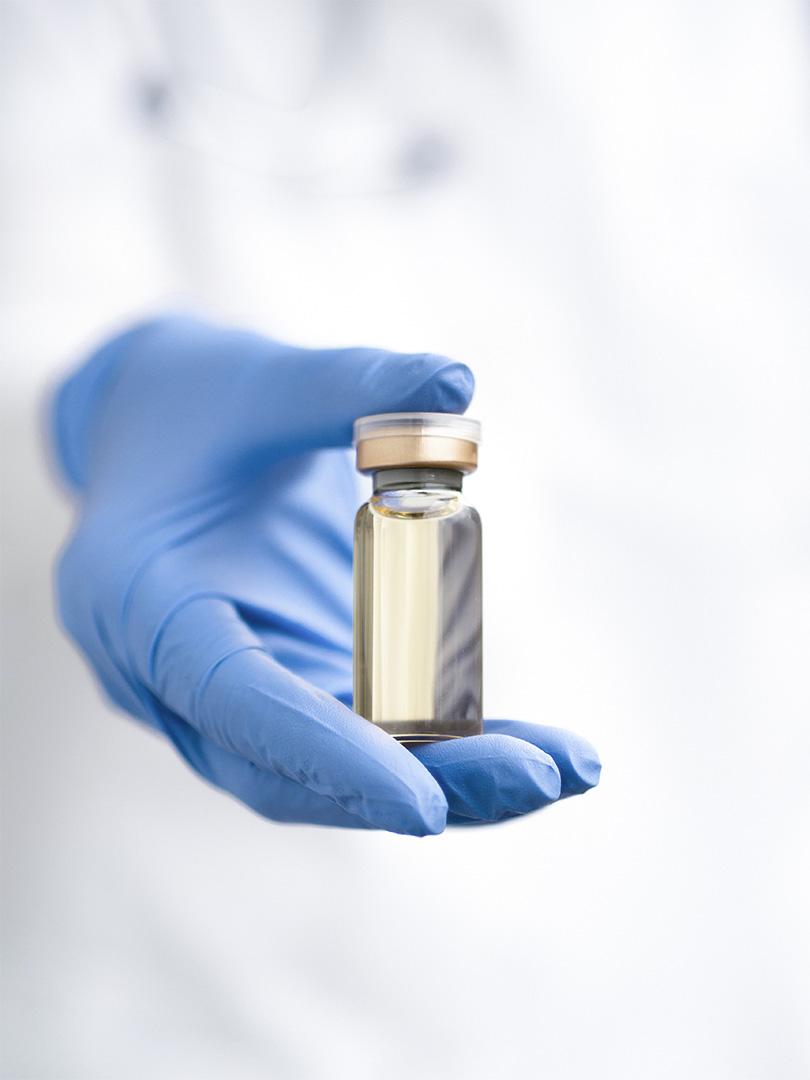 Conclusions
Mercury is the closest planet to the Sun and the smallest one in the Solar System—it’s only a bit larger than our Moon. The planet’s name has nothing to do with the liquid metal since it was named after the Roman messenger god
Thanks
Does anyone have any questions?
addyouremail@freepik.com
+91 620 421 838
yourcompany.com
Please keep this slide for attribution
Alternative Resources
Photos
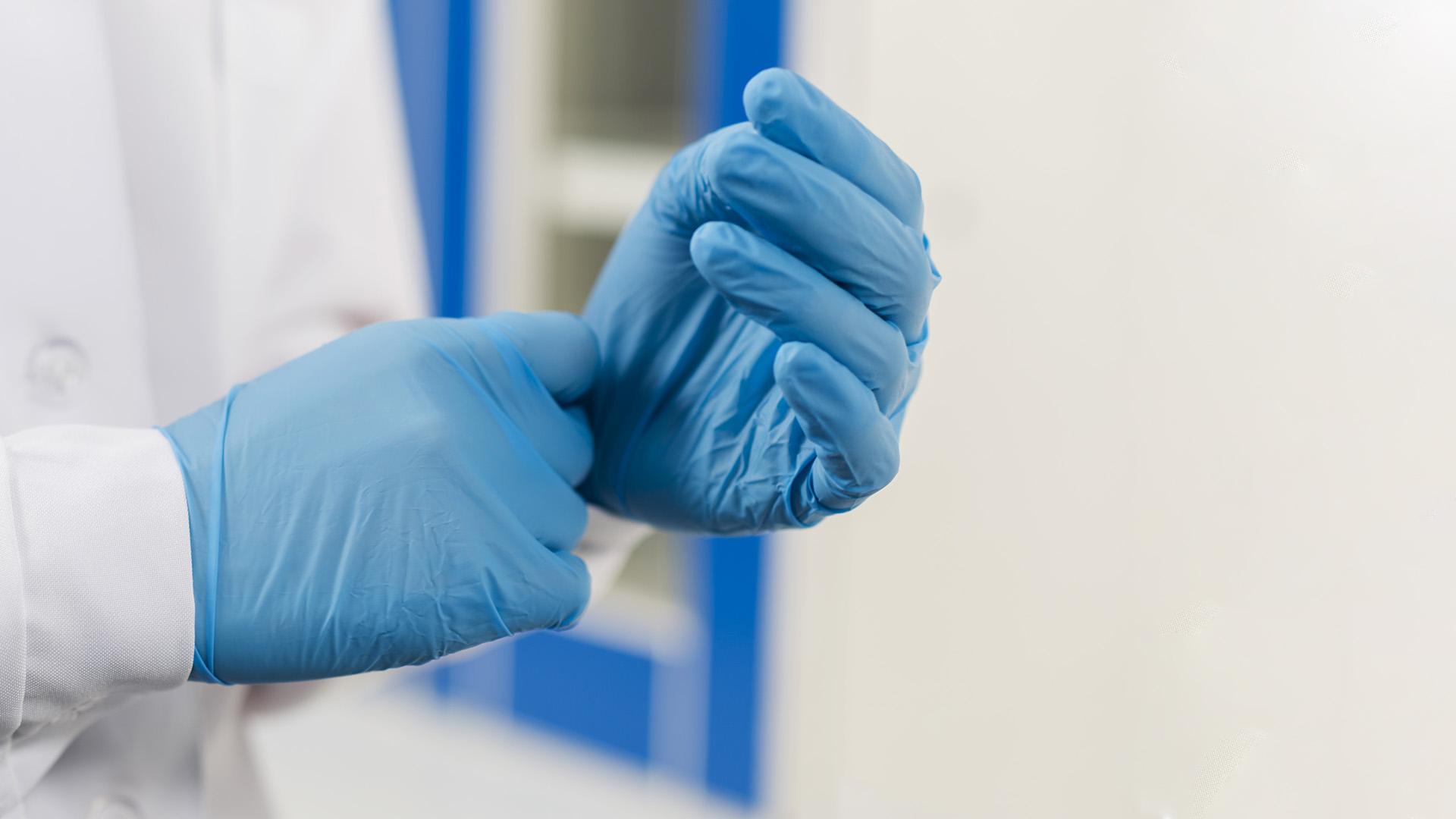 Doctor-opening-up-syringe
Medic-man-using-microscope
Doctor-doing-research-his-laptop
Doctor-holding-bottle-pills
Doctor-analyzing-with-microscope
Crop-hands-offering-two-pills
Microscope-clinical-laboratory
Doctor-holding-pills-hand 2
Doctor-holding-pills-hand
Hands-with-red-yellow-capsules
Medical-treatment-with-pills
Doctors-analyzing-with-microscope
Front-view-syringe-vaccine-bottle
Defocused-doctor-holding-up-pill-hand
Resources
Photos
Front-view-female-scientist-with-hijab
Female-scientist-with-surgical-gloves
Male-nurse-holding-medical-tablets
Female-scientist-with-lab-equipment
Scientist-looking-substance-through-microscope
Hands-holding-medical-tablets
Doctor-hand-holding-vaccine
Medical-treatment-with-pills
Scientist-doing-experiment 
Hands-with-test-tube 
Doctor-analyzing-with-microscope 
Cheerful-black-medic-using-microscope 
Doctor-s-hands-tending-patient 
Two-pills
Doctor-giving-pills
Cheerful-multiracial-doctors-with-test-tube 
Crop-hand-holding-tablet
Front-view-doctor-with-surgical-glove
Doctor-using-syringe-vaccine 
Blurred-doctor-showing-pill
Medics-with-test-tube
Instructions for use
In order to use this template, you must credit Slidesgo by keeping the Credits slide.
You are allowed to:
- Modify this template.
- Use it for both personal and commercial projects.
You are not allowed to:
- Sublicense, sell or rent any of Slidesgo Content (or a modified version of Slidesgo Content).
- Distribute Slidesgo Content unless it has been expressly authorized by Slidesgo.
- Include Slidesgo Content in an online or offline database or file.
- Offer Slidesgo templates (or modified versions of Slidesgo templates) for download.
- Acquire the copyright of Slidesgo Content.
For more information about editing slides, please read our FAQs or visit Slidesgo School:
https://slidesgo.com/faqs and https://slidesgo.com/slidesgo-school
Fonts & colors used
This presentation has been made using the following fonts:
Josefin Sans
(https://fonts.google.com/specimen/Josefin+Sans)

Josefin Slab
(https://fonts.google.com/specimen/Josefin+Slab)
#293f76
#5576d1
#92aefc
#f1764a
#fc906a
#faf4ea
Stories by Freepik
Create your Story with our illustrated concepts. Choose the style you like the most, edit its colors, pick the background and layers you want to show and bring them to life with the animator panel! It will boost your presentation. Check out How it Works.
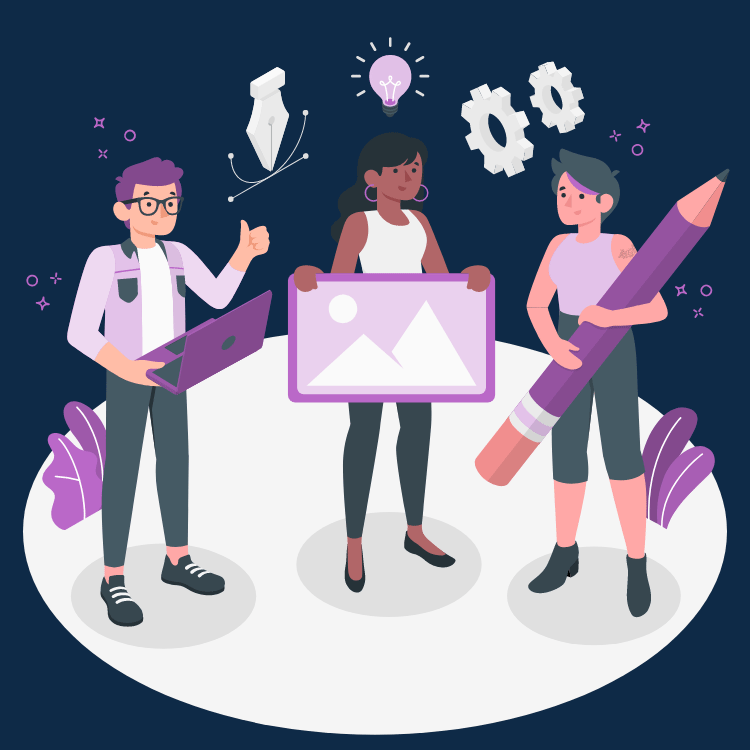 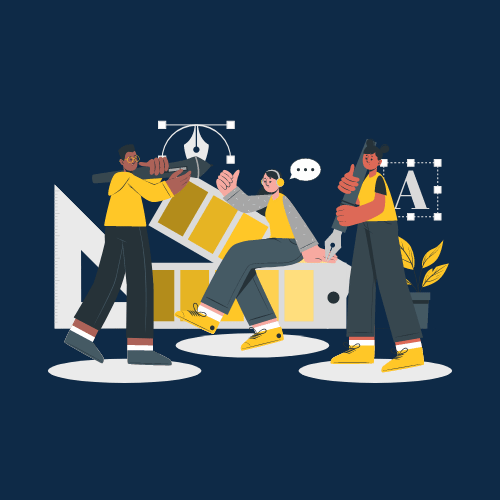 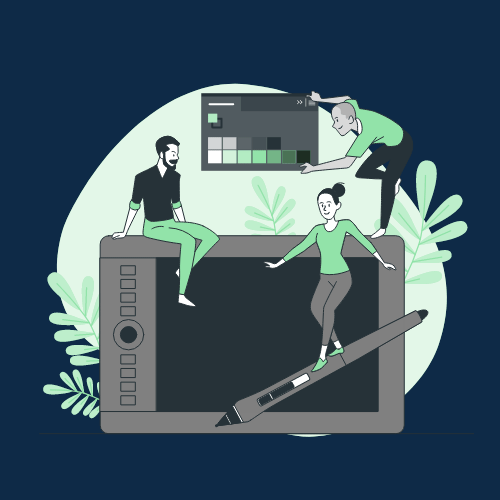 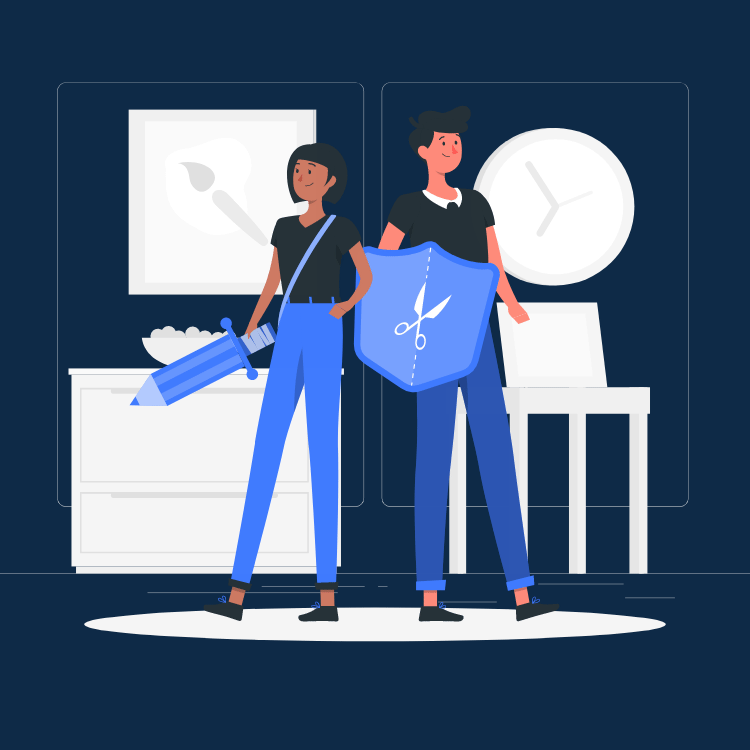 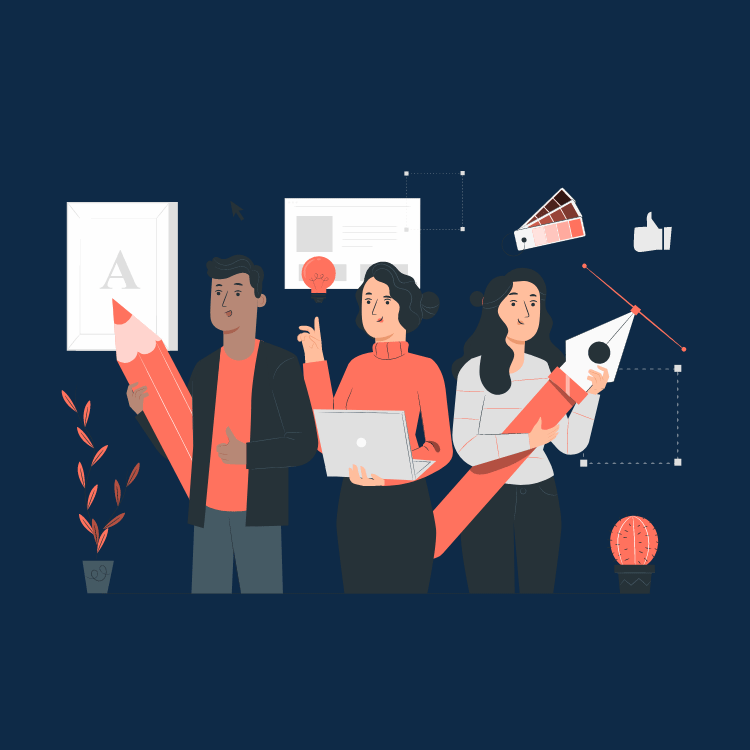 Pana
Amico
Bro
Rafiki
Cuate
Use our editable graphic resources...
You can easily resize these resources without losing quality. To change the color, just ungroup the resource and click on the object you want to change. Then, click on the paint bucket and select the color you want. Group the resource again when you’re done. You can also look for more infographics on Slidesgo.
FEBRUARY
JANUARY
MARCH
APRIL
PHASE 1
Task 1
FEBRUARY
MARCH
APRIL
MAY
JUNE
JANUARY
Task 2
PHASE 1
Task 1
Task 2
PHASE 2
Task 1
Task 2
Medical Infographics
...and our sets of editable icons
You can resize these icons, keeping the quality.
You can change the stroke and fill color; just select the icon and click on the paint bucket/pen.
In Google Slides, you can also use Flaticon’s extension, allowing you to customize and add even more icons.
Educational Icons
Medical Icons
Business Icons
Teamwork Icons
Help & Support Icons
Avatar Icons
Creative process Icons
Performing Arts Icons
Nature Icons
SEO & Marketing Icons
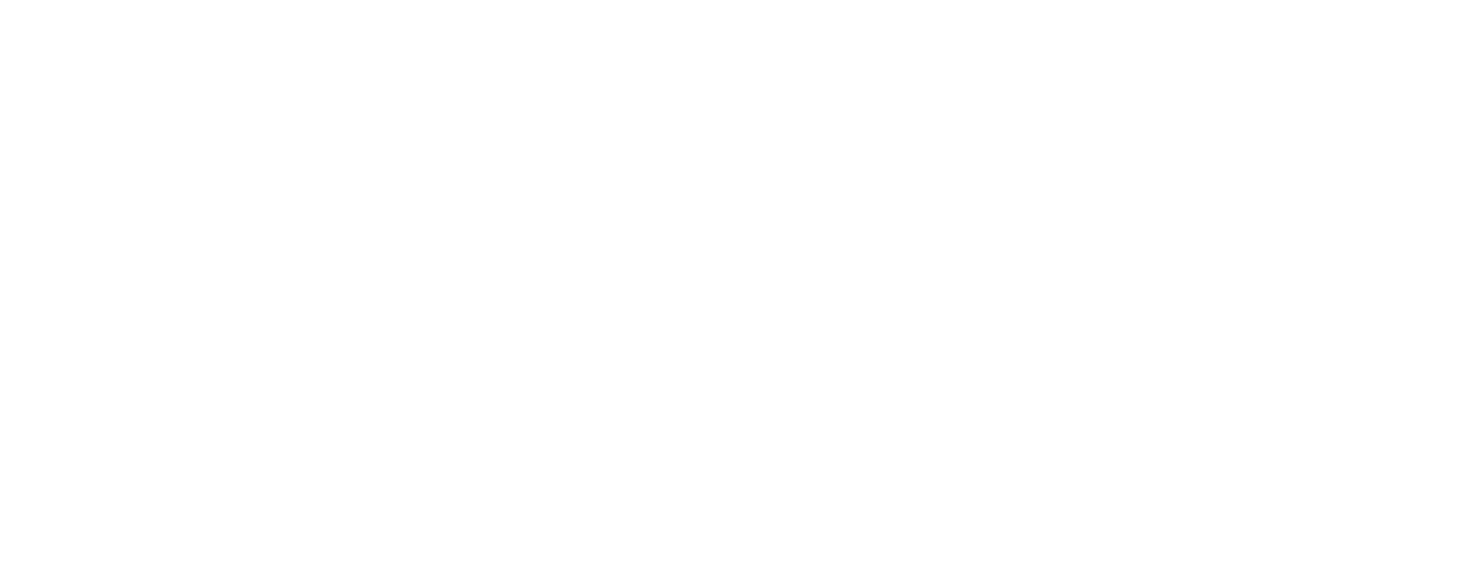